How do populations change over time?
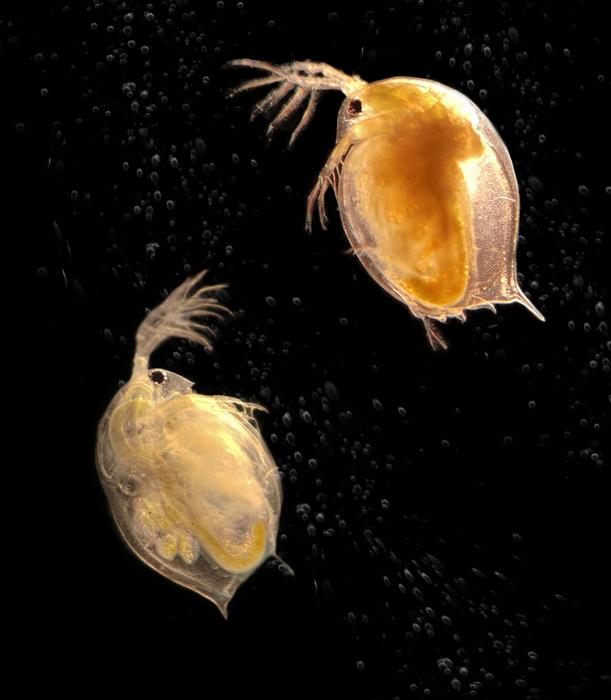 Daphnia (water flea) growth depending on resource (algae) availability?
Tree communities in light-competitive environments?
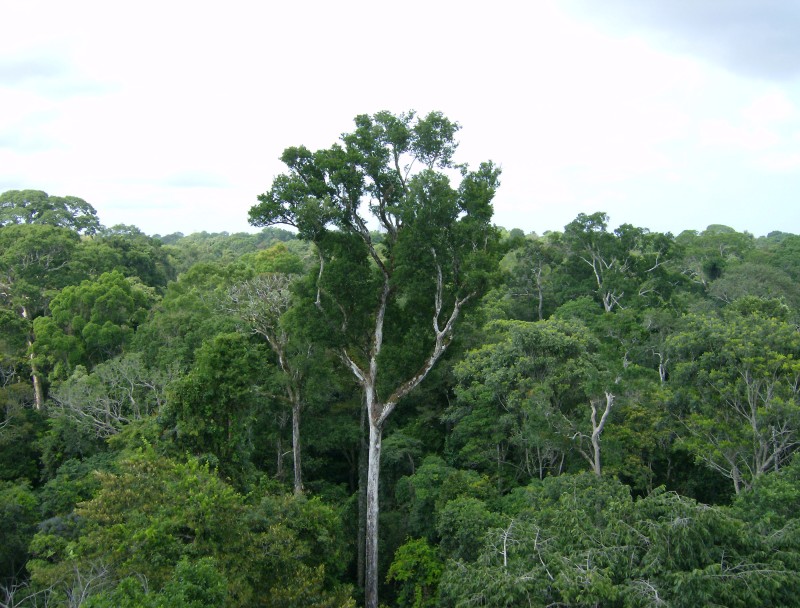 Assumption
On a population level demographic rates (such as growth, fecundity and mortality) are size-dependent: 
	a cohort of size x will (statistically) behave in the same way
Two crucial components
Growth
Fecundity
Death
Environment
Population
Environmental
processes
Two crucial components
Growth
Fecundity
Death
Environmental 
controls
Environment
Population
Population structure
feedbacks
Environmental
processes
Size-dependent demographic trade-offs in Growth
Fecundity
Death
Daphnia Example
Algae
Provision
Environment
Population
Algae
Demand
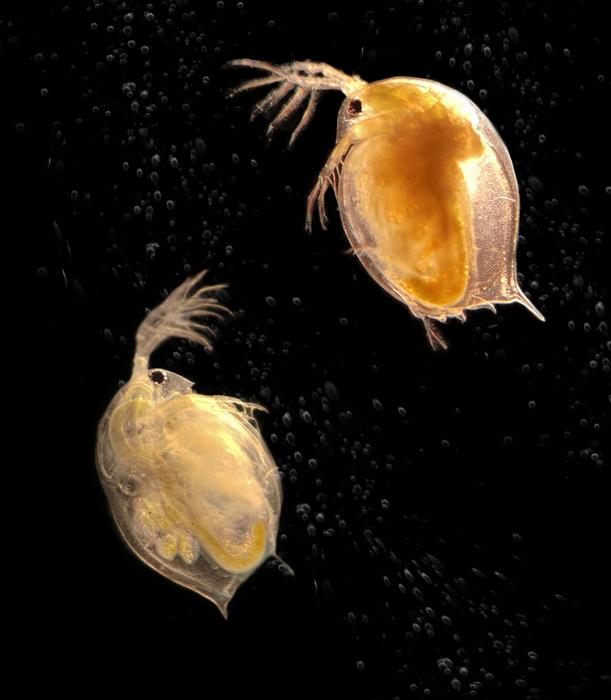 Algae growth
Height-dependent demographic trade-offs in Growth
Fecundity
Death
Forest Example
Light 
Availability,
Environmental
Limitations (e.g. temperature)
Environment
Population
Tree crown shading
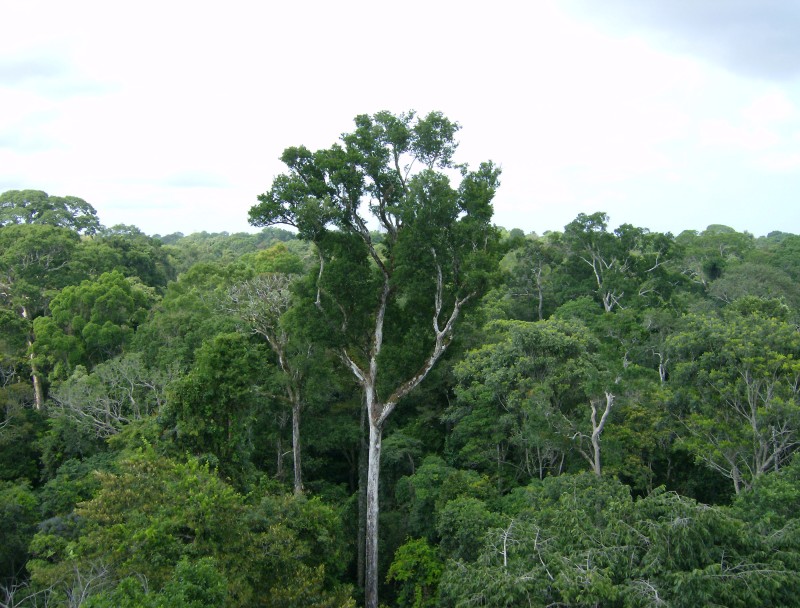 Update light
environment
PSPM definition (McKendrick-von Foerster equation)
PSPM definition (McKendrick-von Foerster equation)
GROWTH
MORTALITY
DENSITY
PSPM definition (McKendrick-von Foerster equation)
DENSITY at
boundary
FECUNDITY
PSPM definition (McKendrick-von Foerster equation)
ENVIRONMENT
How do we solve this?
Environment Model
libpspm package
PSPM solver
Individual Model
USER
Step 1: Define the PSPM model
Step 1: Define the PSPM model
class Environment : public EnvironmentBase{    public:    // Compute the current Environment and rates for unstructured species    void computeEnv(double t, Solver * S, vector<double>::iterator s, vector<double>::iterator dsdt);
};
// The i-state dimensionality is specified using the template parameter DIMclass Individual : public IndividualBase<DIM>{    public:    // return the initial density (initial condition)     double init_density(void * _env, double bf);    // return demographic rates as functions of     // the physiological variable x, time t, and environment _env    vector<double> growthRate(double t, void * _env);    double mortalityRate(double t, void * _env);    double birthRate(double t, void * _env);};
Step 2: chose solver (the numerical solution implementations available in libpspm)
Fixed-mesh upwind method (FMU)
Characteristic method (CM)
Escalator-boxcar-train method (EBT)
Agent-based method

All 4 implemented in libpspm (as semi-implicit and explicit integration methods)
Step 2: chose solver
Environment E;Species<Individual> spp;
Solver S("ifmu", "rk45ck"); // Choose the PSPM method and the ODE solver 
// add the created Environment 'E' and Species 'spp' to the solver S.setEnvironment(&E);
// While adding species, specify the initial resolution, birth state, etc, 
// along each state dimension
S.addSpecies({25, 25}, {xb0, xb1}, {xm0, xm1}, {false, false}, &spp, 0, -1);
Step 3: run model
S.initialize(); // usually only needed if initial time is non-zeroS.step_to(10);
Performance
Test models
Daphnia model (De Roos et al., 1990)
RED+ (Robust Ecosystem Demographics) – tree model (mass-structured) (Argles et al., 2019)
‘plant’ – height-structured mixed-species community model (Falster et al., 2011, 2017)
Criteria
Results – Daphnia and RED+ (cohort density)
Results – Daphnia and RED+ (population level)
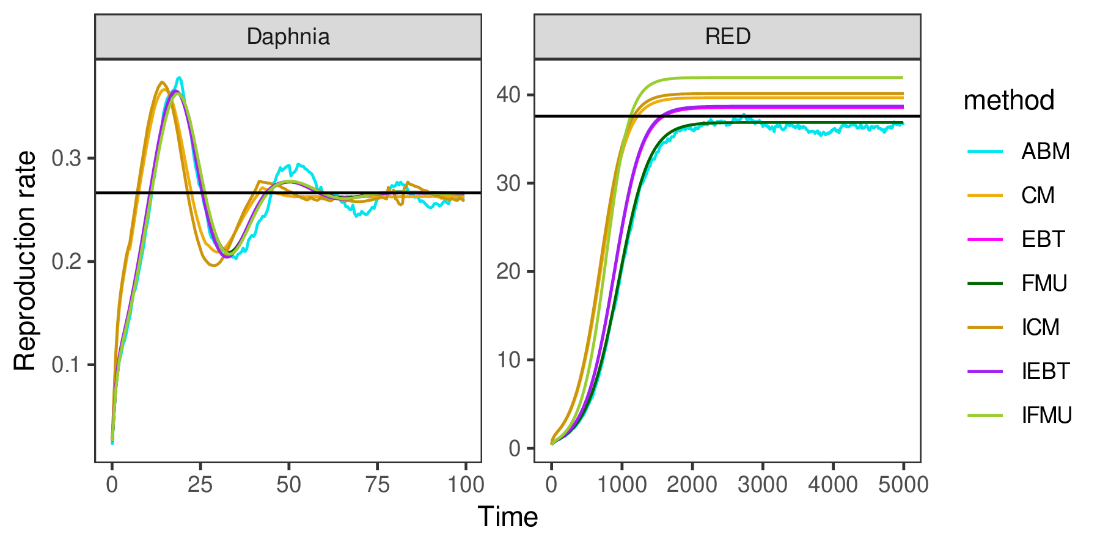 Results – ‘plant’
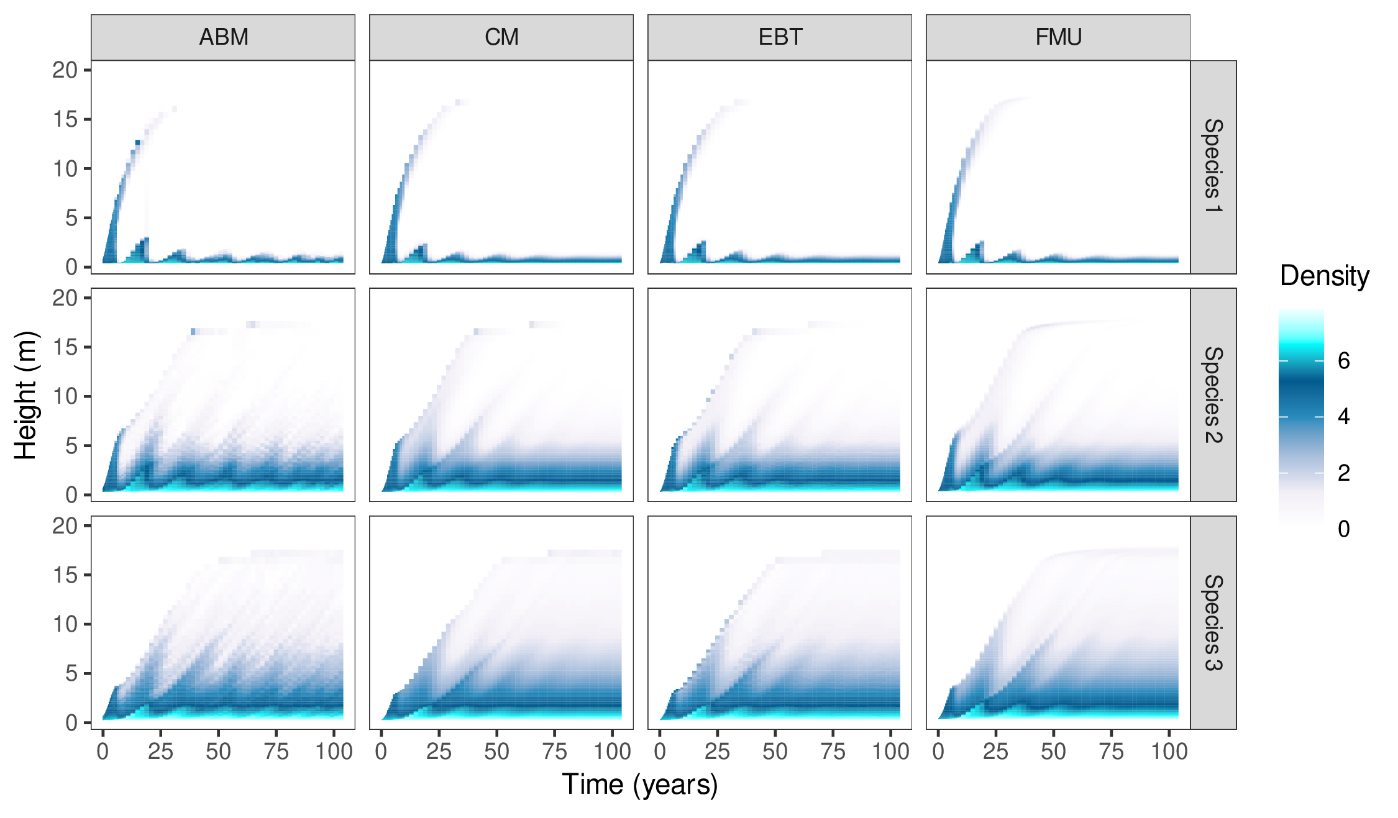 Recommendations
25
Recommendations
26
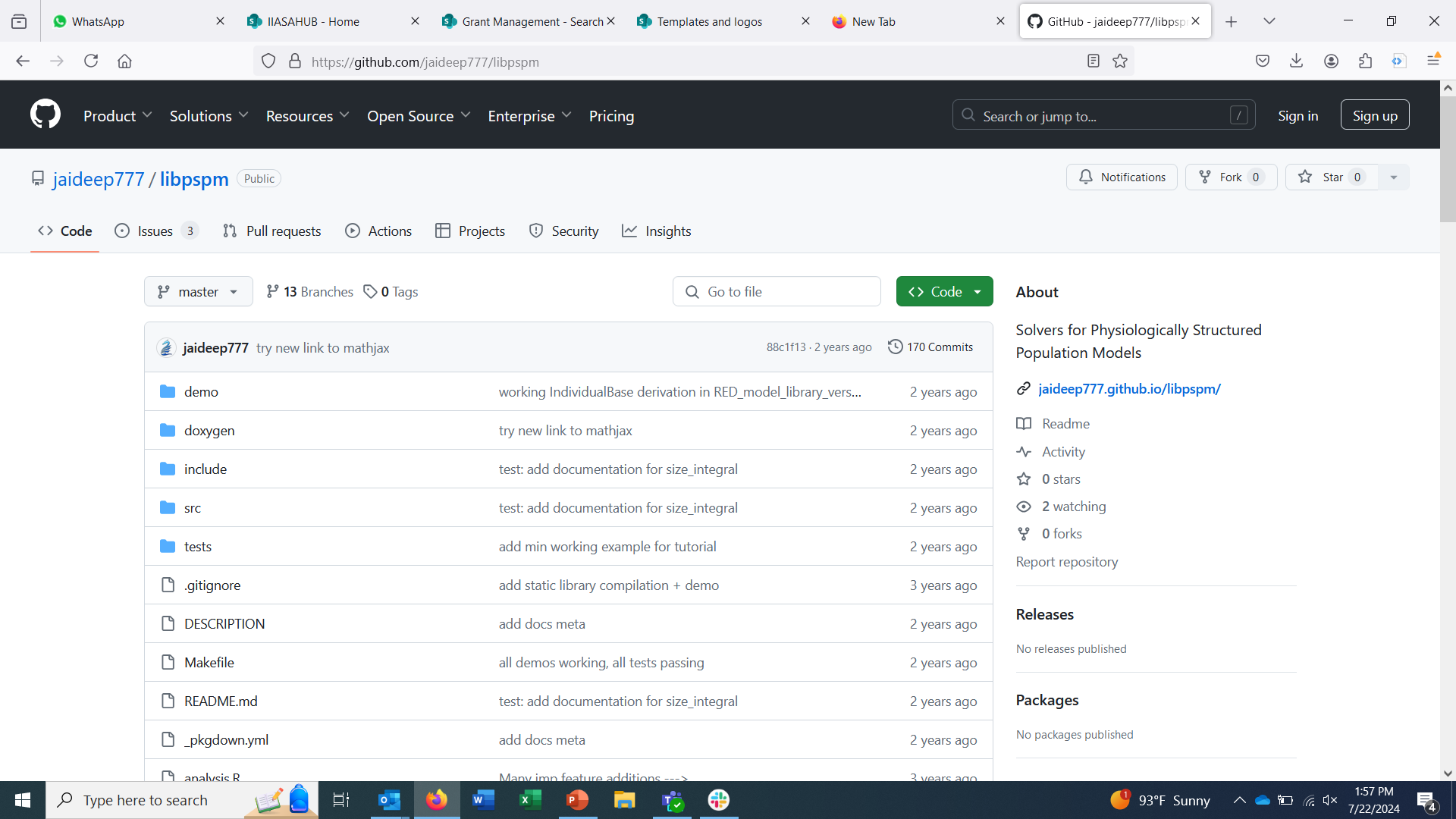 Contact: stefaniak@iiasa.ac.at
joshi@iiasa.ac.at

doi: 10.1101/2023.08.04.551683 
code: https://jaideep777.github.io/libpspm/
Thank you.
Results – Daphnia and RED+
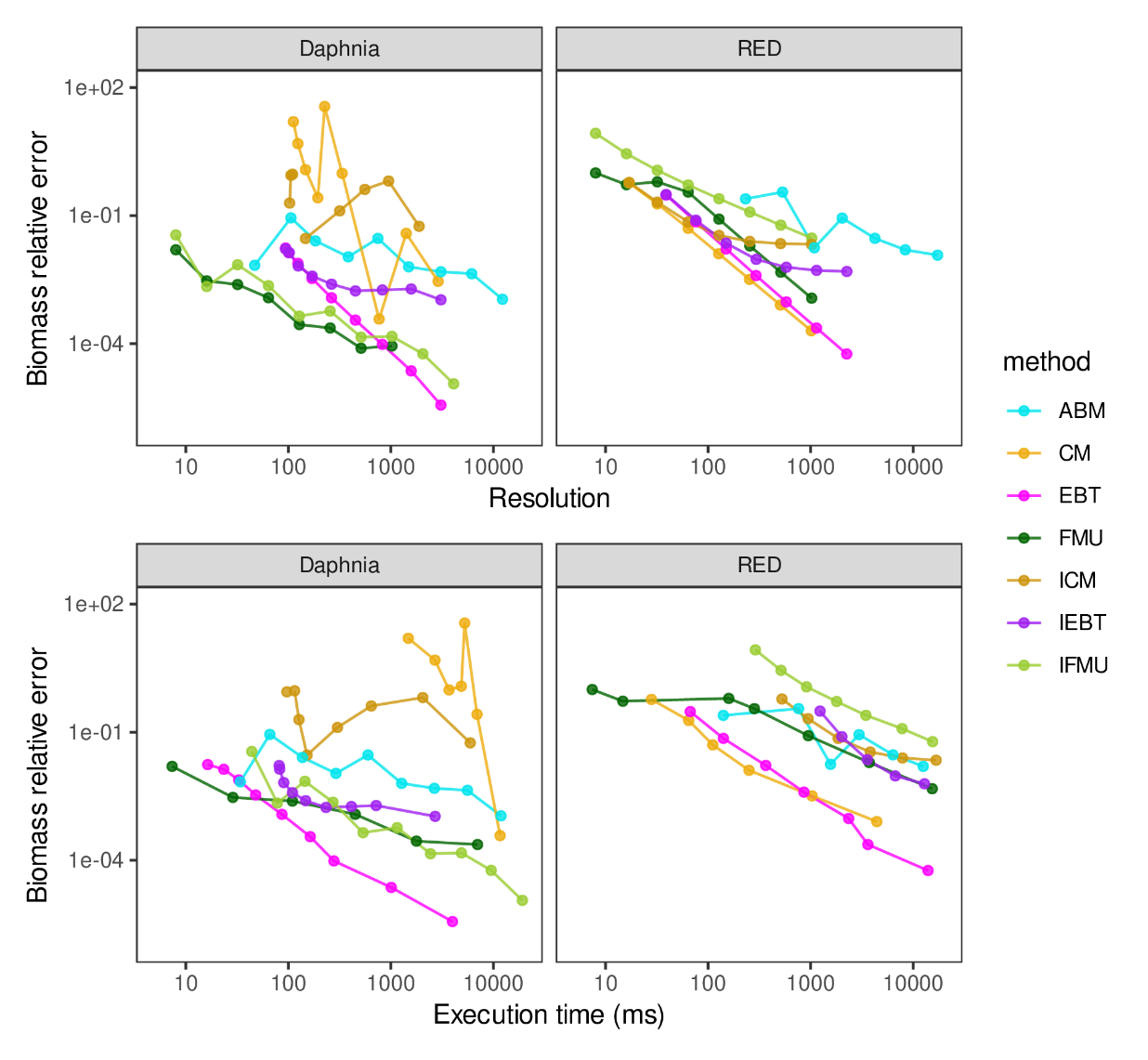